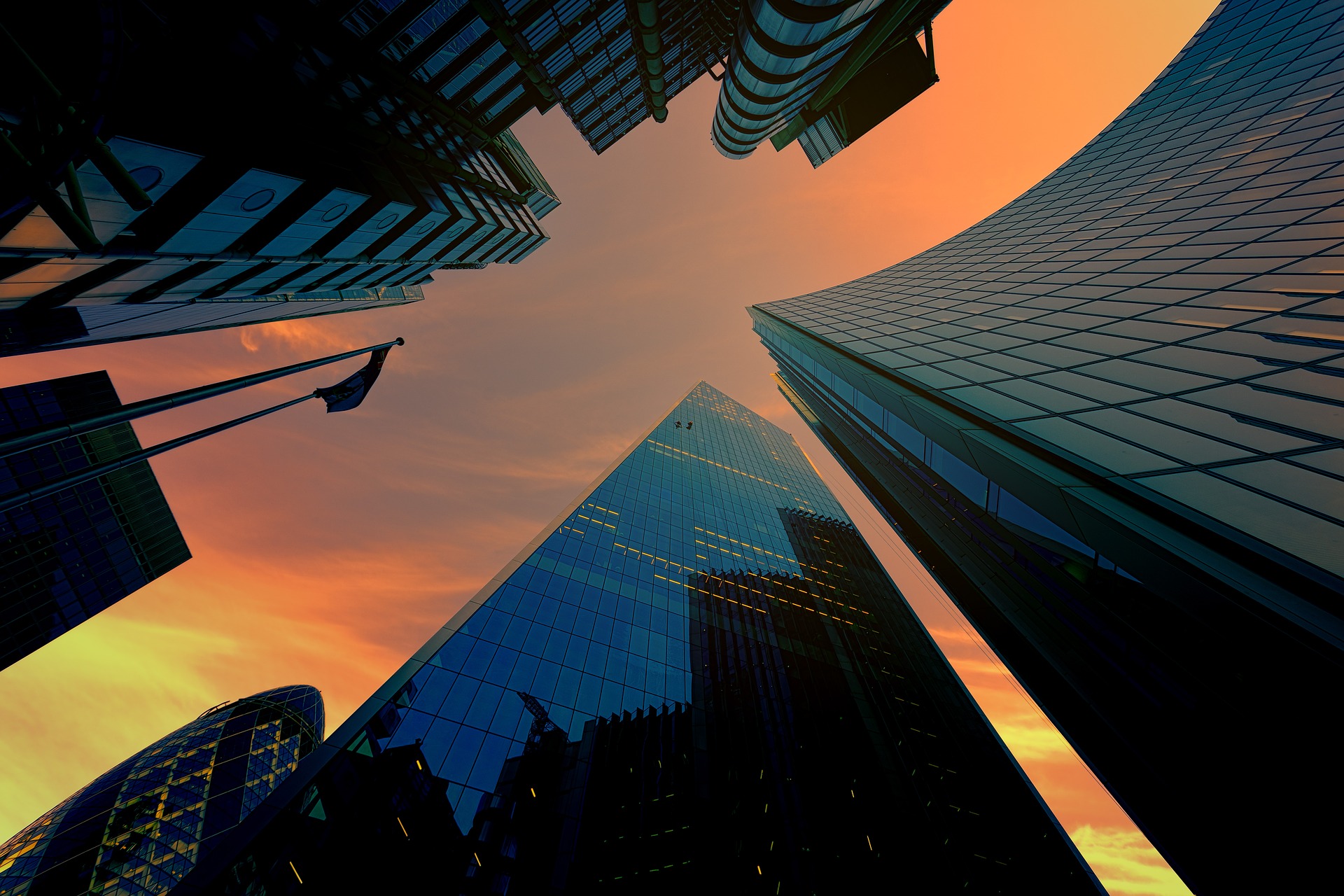 BQ4 Perspectives Lesson 10
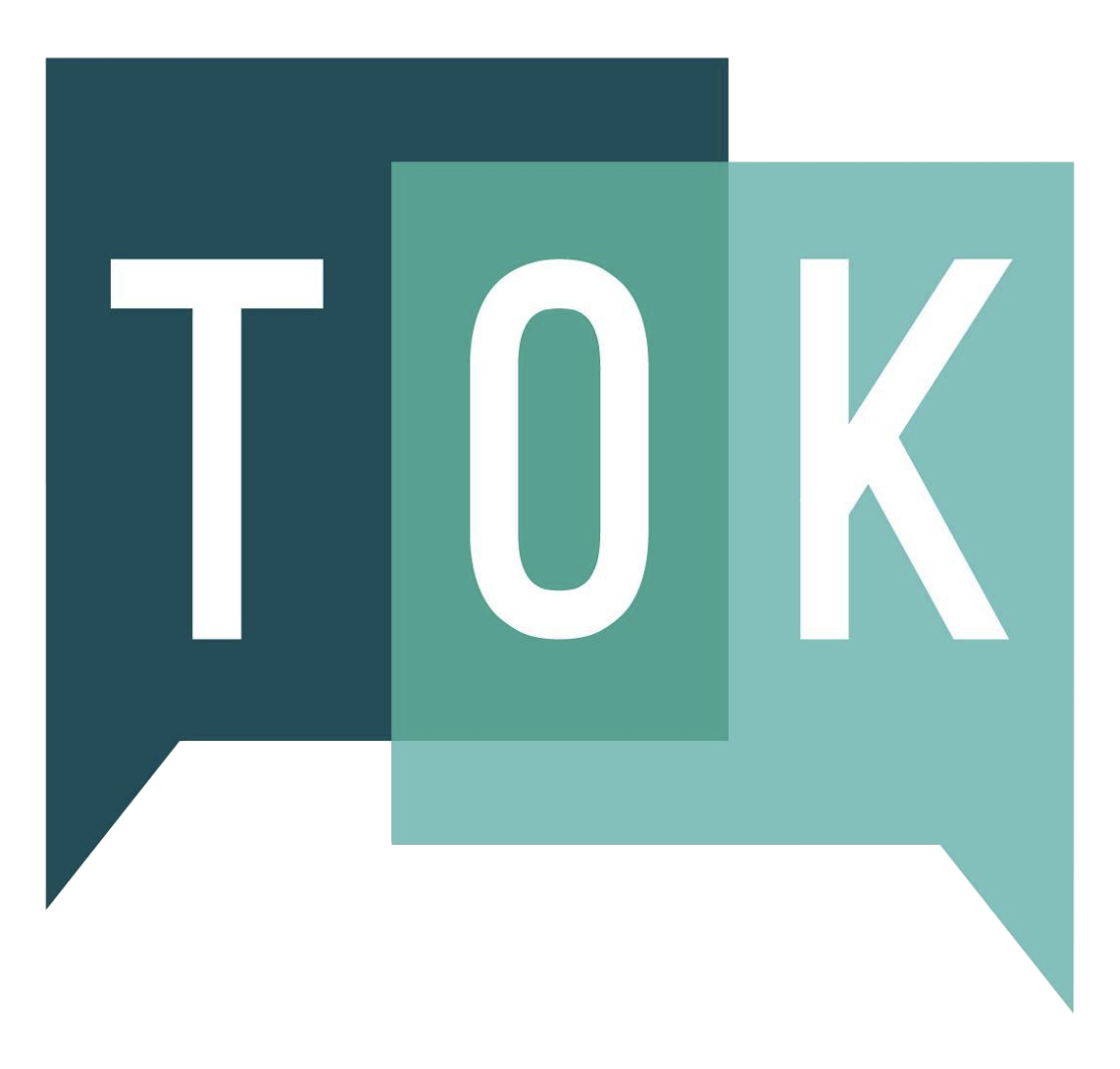 MARXISTS & MODERNISTS
I can discuss how academic traditions can help and hinder the way we understand the world
[Speaker Notes: See how this lesson links to the course by viewing the final slide
Key TOK terms appear in a red font]
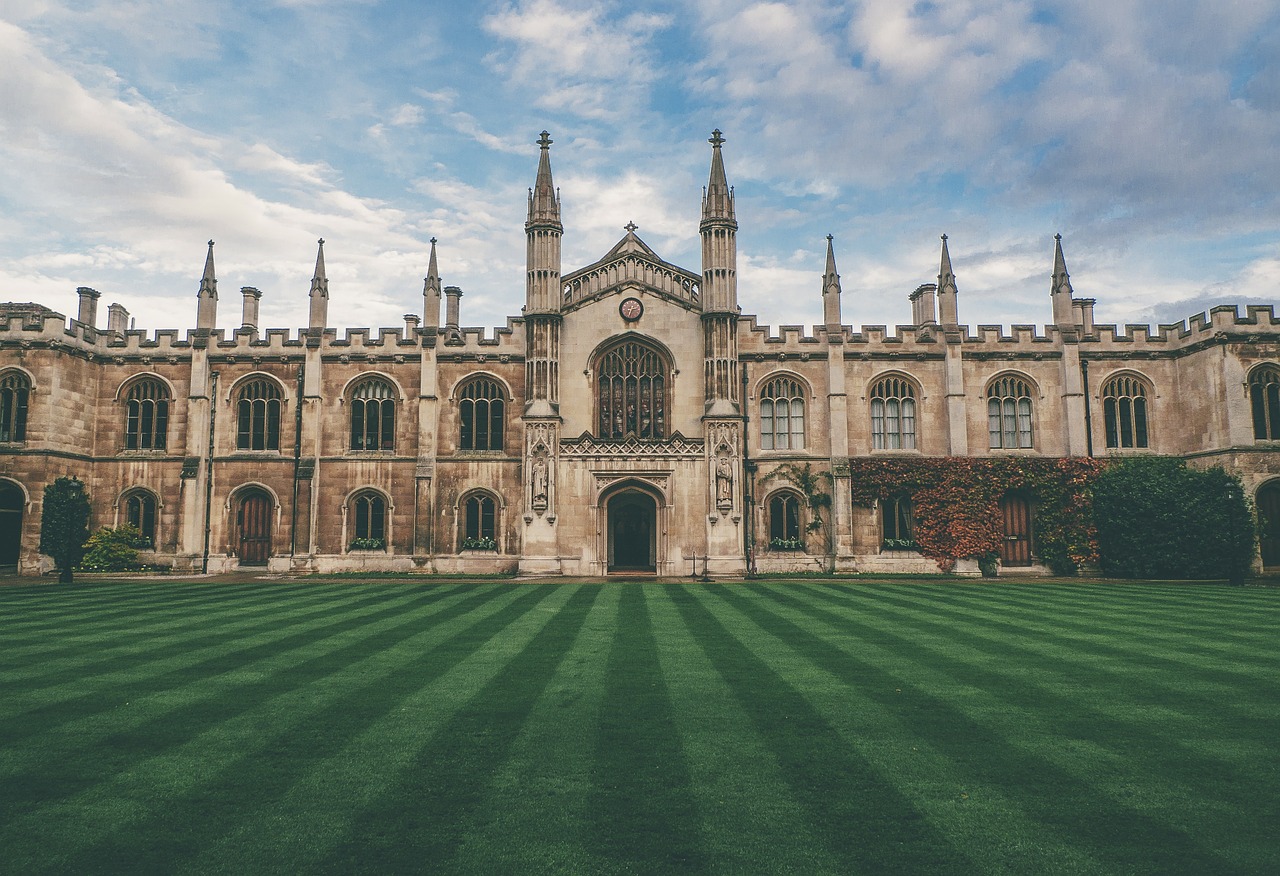 Starter
“A school of thought, or intellectual tradition, is the perspective of a group of people who share common characteristics of opinion or outlook of a philosophy, discipline, belief, social movement, economics, cultural movement, or art movement.”
(from Wikipedia)
Can you think of any examples of ‘schools of thought’ or ‘intellectual traditions’?
[Speaker Notes: A chance for students to impress...]
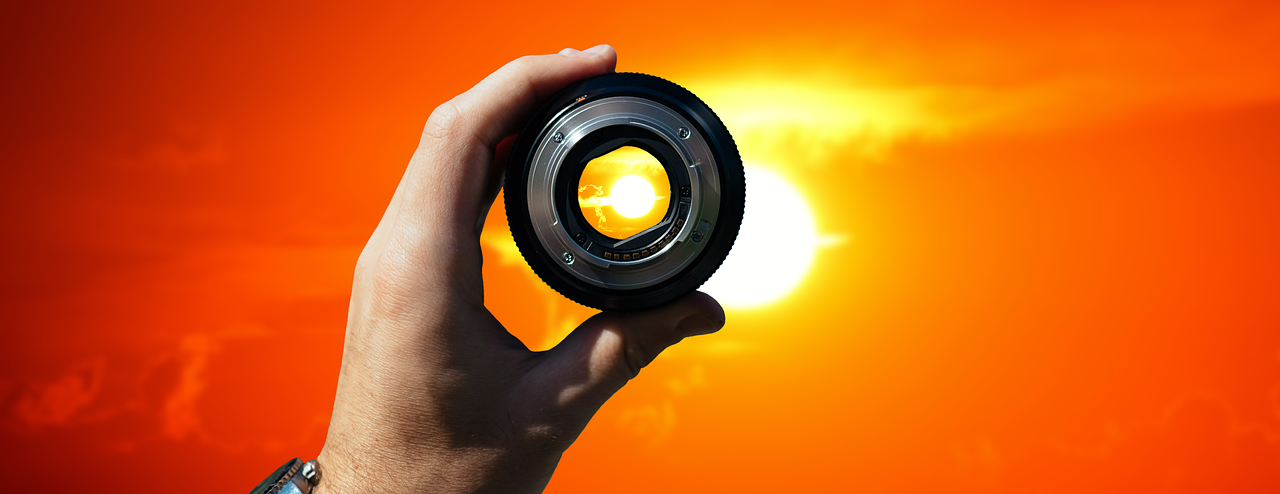 Academic & intellectual traditions
Academic or intellectual ‘traditions’ are based on the theories of an individual thinker or group of thinkers, and provide a ‘lens’ through which we can view the world.
These traditions are constantly being created, modified, or debunked.
[Speaker Notes: Students need to understand the metaphor of a lens]
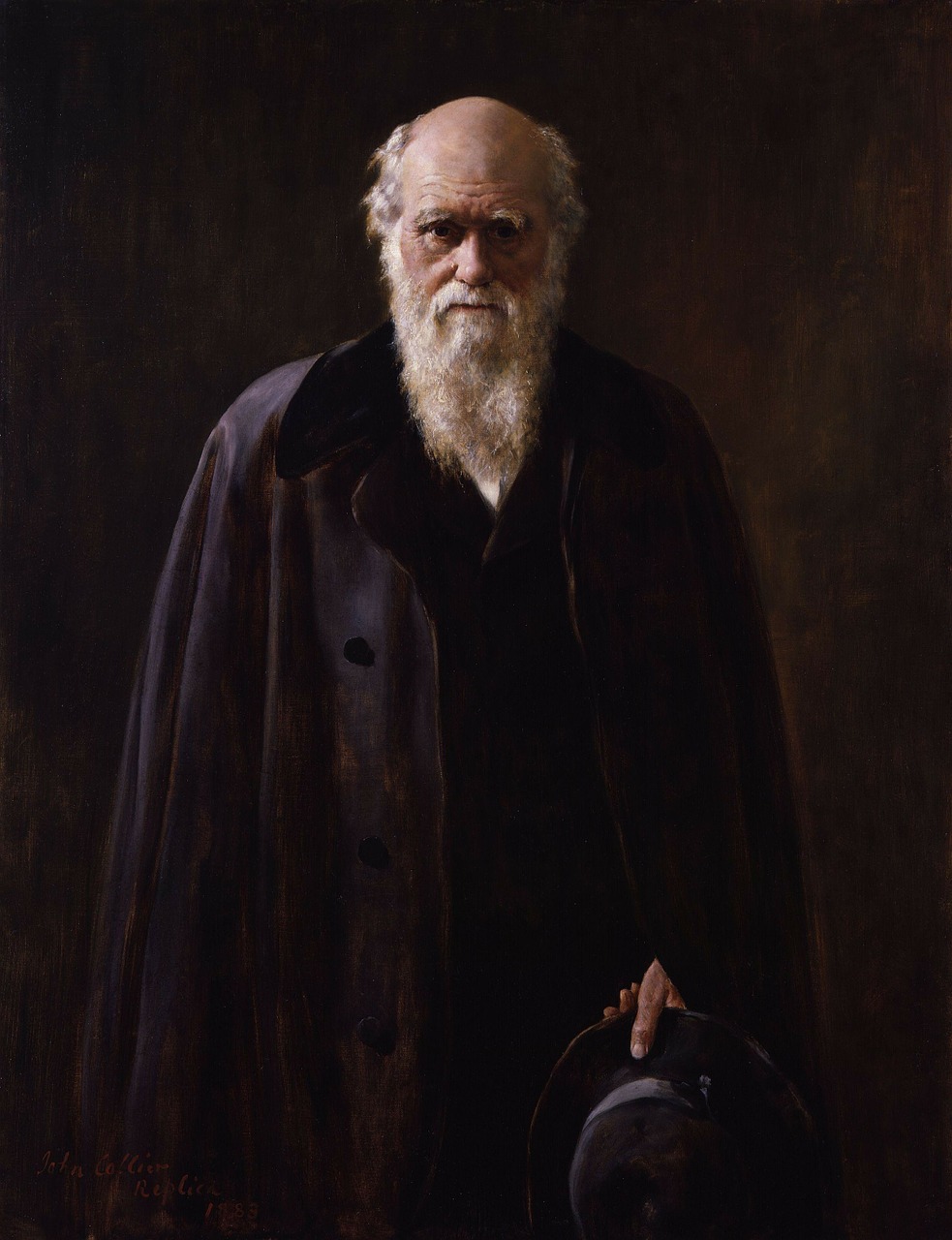 Research task 1
Match up these 5 examples of academic traditions to the descriptions you have been given on your handout.
Evolutionary psychology
Modernism
Marxism
Analytical philosophy
Relativism
[Speaker Notes: Handout also here.
Students should go online to find out about each of these academic/philosophical traditions, and match up the numbers to the letters. Wikipedia will give them everything they need. Answers - 

1 - D
2 - C
3 - E
4 - B
5 - A

This will need discussion. Stress idea that these traditions (or schools of thought, or academic perspectives, or paradigms) are constantly evolving, and people often mix and match them in order to form their own position - in other words, it’s very rare for thinkers to belong to just one distinct tradition. Often there is disagreement about what each one stands for. So they are very fluid and nebulous. This sets the lesson up for the next slide...]
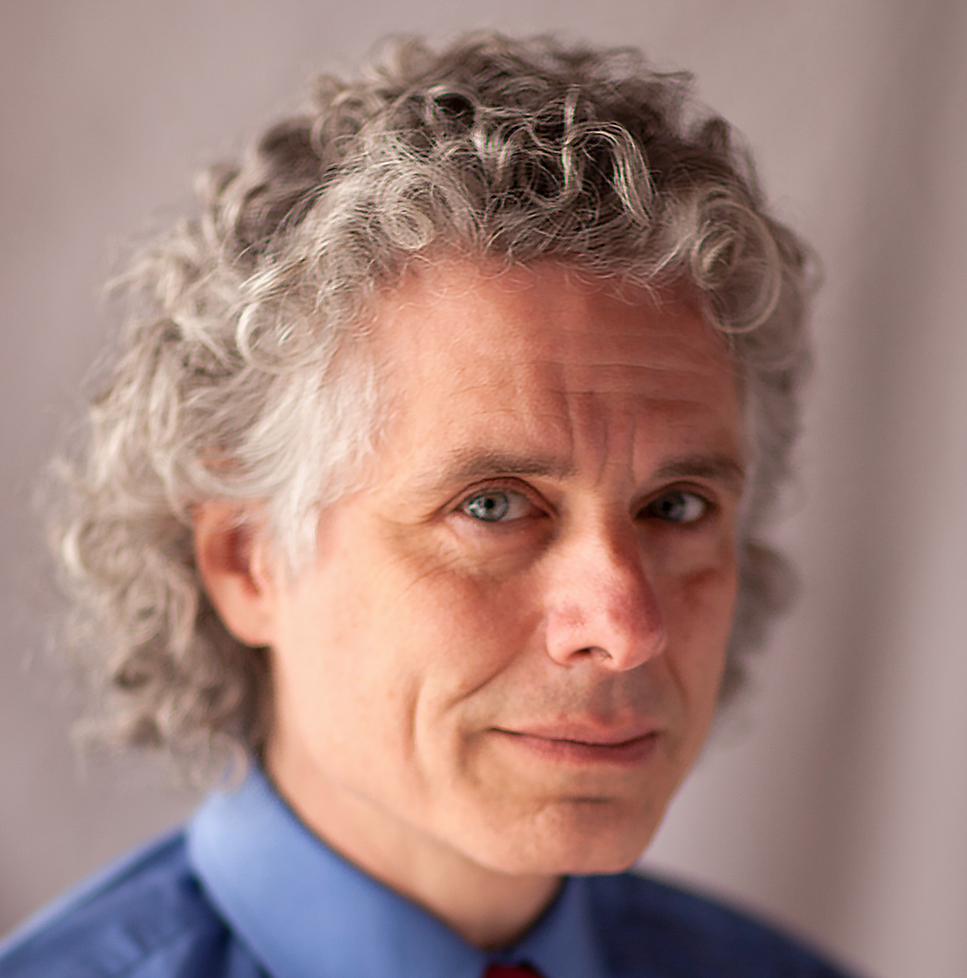 Research task 2: Pinker and Gray
Research the academic perspectives of Steven Pinker and John Gray, and link both of them to our five examples of academic traditions.
To what extent are their positions on the development of human society (or not) consistent with their academic traditions?
Do you think their perspectives determined their positions, or do you think their positions determined their perspectives?
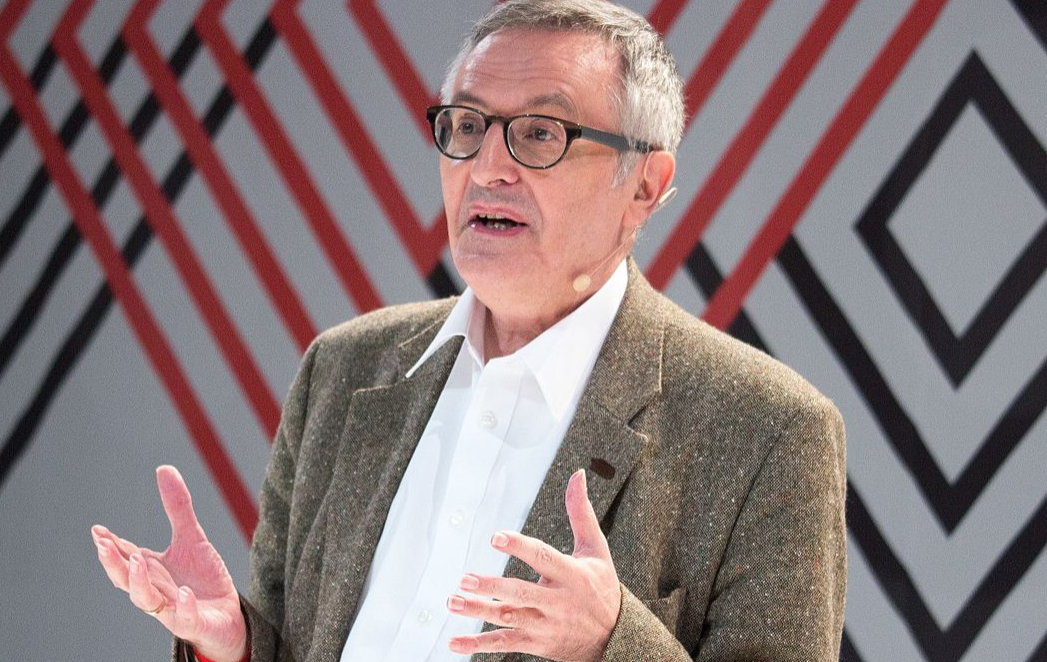 [Speaker Notes: If a shorter lesson is required, this slide and slide 6 can be left out. 
Top picture shows Pinker, bottom one Gray
Steven Pinker is regarded as an evolutionary psychologist, and John Gray subscribes to many of the features of analytical philosophy. But see caveat from the last slide - neither can be fitted completely into a single academic tradition; their perspectives go way beyond both of these.
However, there is a certain amount of consistency - Pinker sees evolution as driving not just physical development, but also psychological development, which would suggest that we should be evolving a better society. Gray shares no overriding belief; his position on human nature is very bleak. As he puts it, "humans ... cannot destroy the Earth, but they can easily wreck the environment that sustains them.” (see his Wikipedia post; quote from Straw Dogs)
Images from Wikipedia]
Steven Pinker
Canadian neuroscientist and linguist, b. 1954
Works at Harvard University
Has written many books on how the mind functions, notably on how we learn languages
Argued in his 2011 book, Better Angels of our Nature, “we are living in the most peaceful time in our species' existence.”
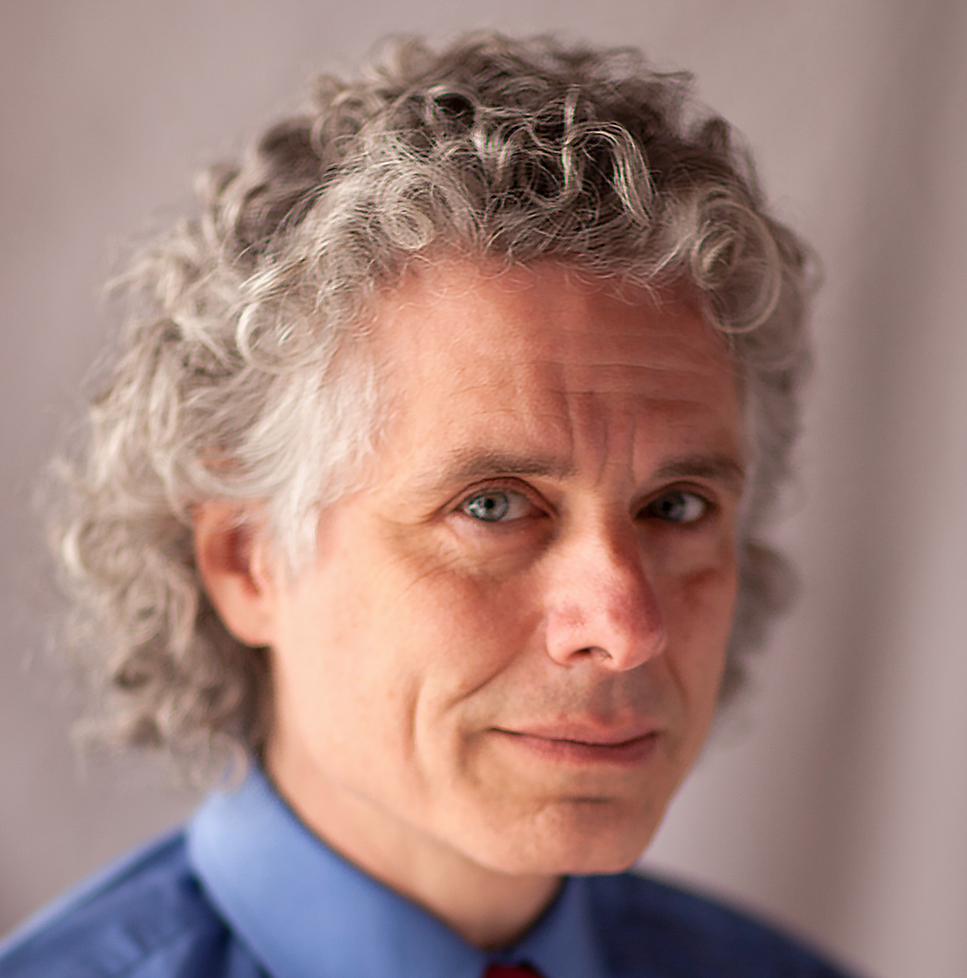 John Gray
British political philosopher, b. 1948
Worked at LSE
Has written many books, in which he attacks religion, capitalism, and human nature
Is in complete disagreement with Pinker, arguing “the idea of moral progress is wishful thinking and plain wrong”
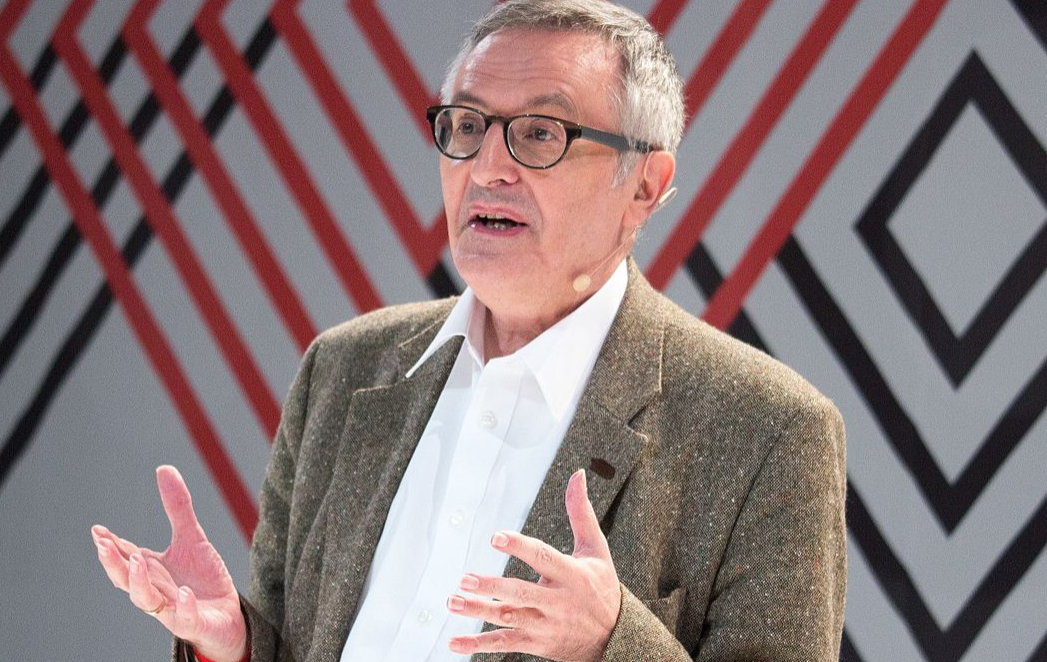 [Speaker Notes: If a shorter lesson is required, this slide and slide 5 can be left out. 
Teacher will need to briefly outline their positions.
Pinker’s TED talk outlining his thesis
Gray’s critique of Pinker in the Guardian
Pinker’s response to Gray’s critique in the Guardian
A Scientific American blog by John Horgan that tries to evaluate both positions]
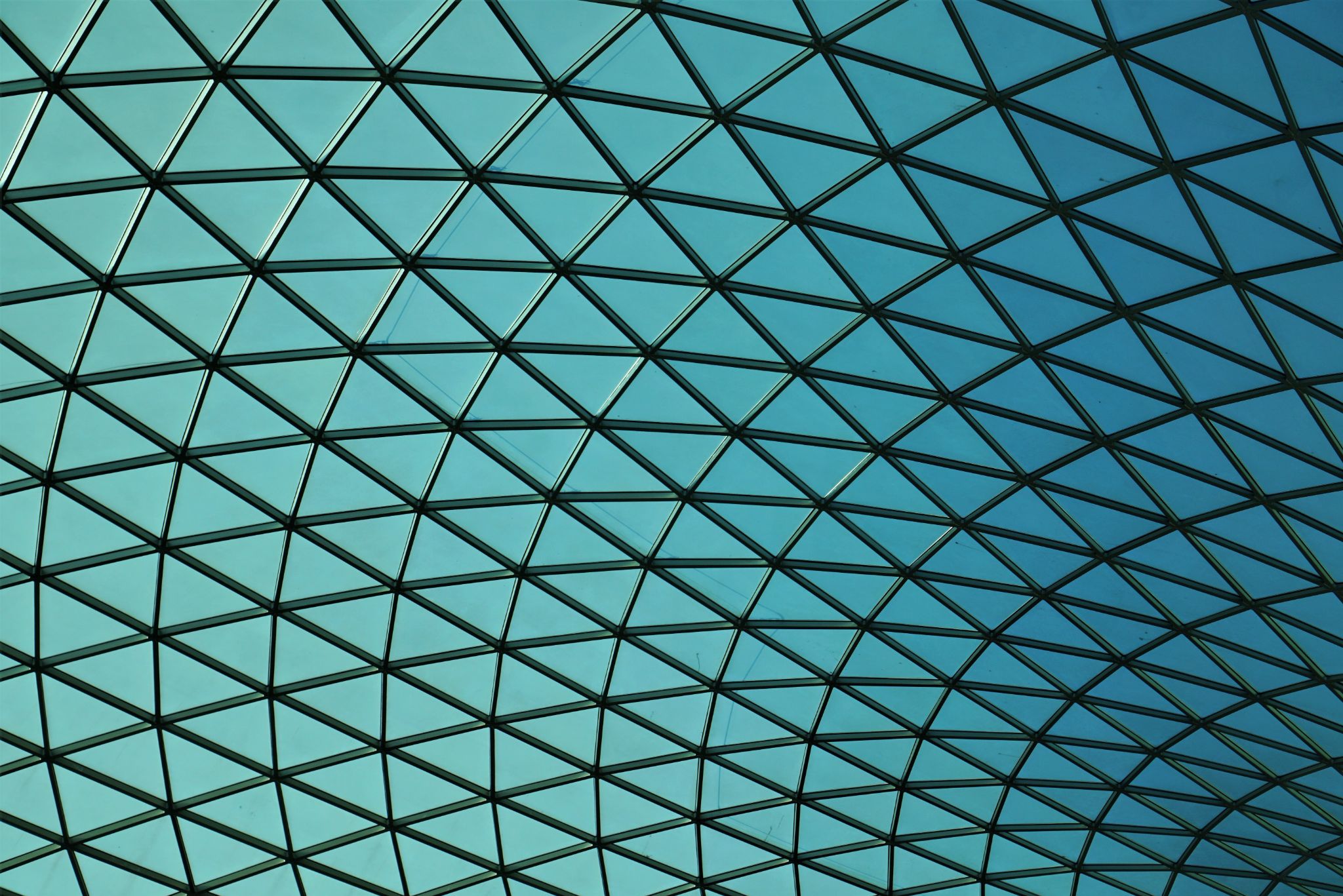 Links to the TOK exhibition
Related exhibition prompt How does the way that we organize or classify knowledge affect what we know? (IAP-6) 
Refer to the ideas from this lesson to answer this question.
For example, think about the way we organize and categorize knowledge into academic traditions affect the way we view the world?
Which objects could help to illustrate your answer?
[Speaker Notes: Optional slide, if you want to help students to take ownership of the IA prompts (IAPs) for the TOK exhibition
For more ideas on relevant IAPs, see the ‘Linking this lesson to the course’ slide]
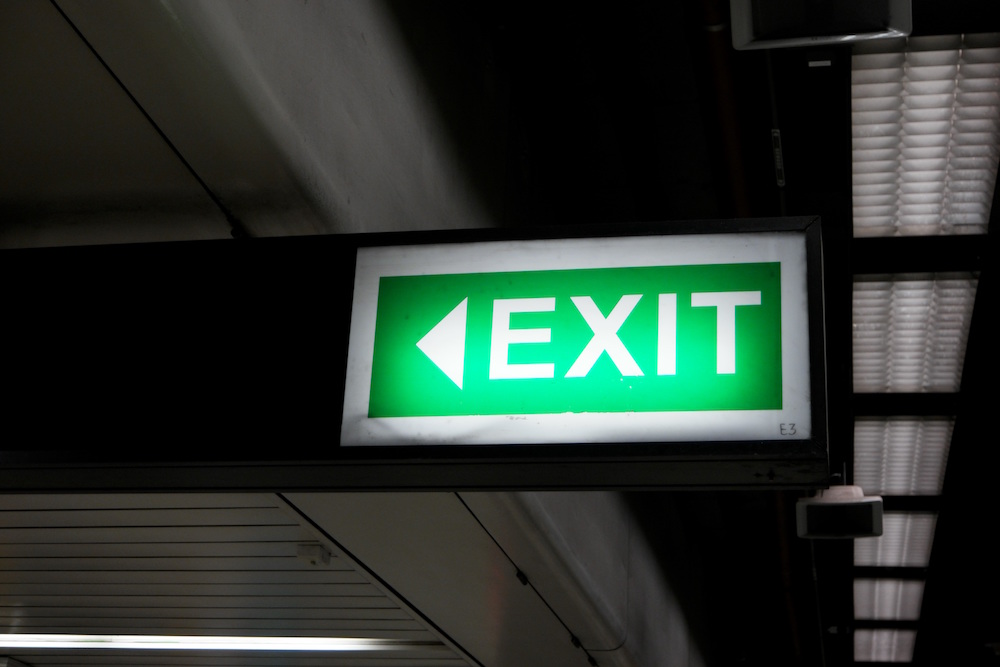 Does viewing the world through an academic ‘lens’ clarify or obscure it?
[Speaker Notes: In some ways, an academic tradition provide us with a structure that makes sense of the world. 
In some ways, it can force us to view the world in a specific way, and perhaps prevent us from viewing beyond that structure. 
Probably Pinker and Gray would both argue each other has been affected in this way when it comes to their views on the development of society (or not) over time. 
See the BQ4 assessment tracker for suggestions on providing feedback, and recording students’ progress]
During this lesson, we consider the highlighted aspects of the TOK course
The images used in the presentation slides can also give students ideas about selecting exhibition objects; see also our link below to specific IA prompts
Linking this lesson to the course
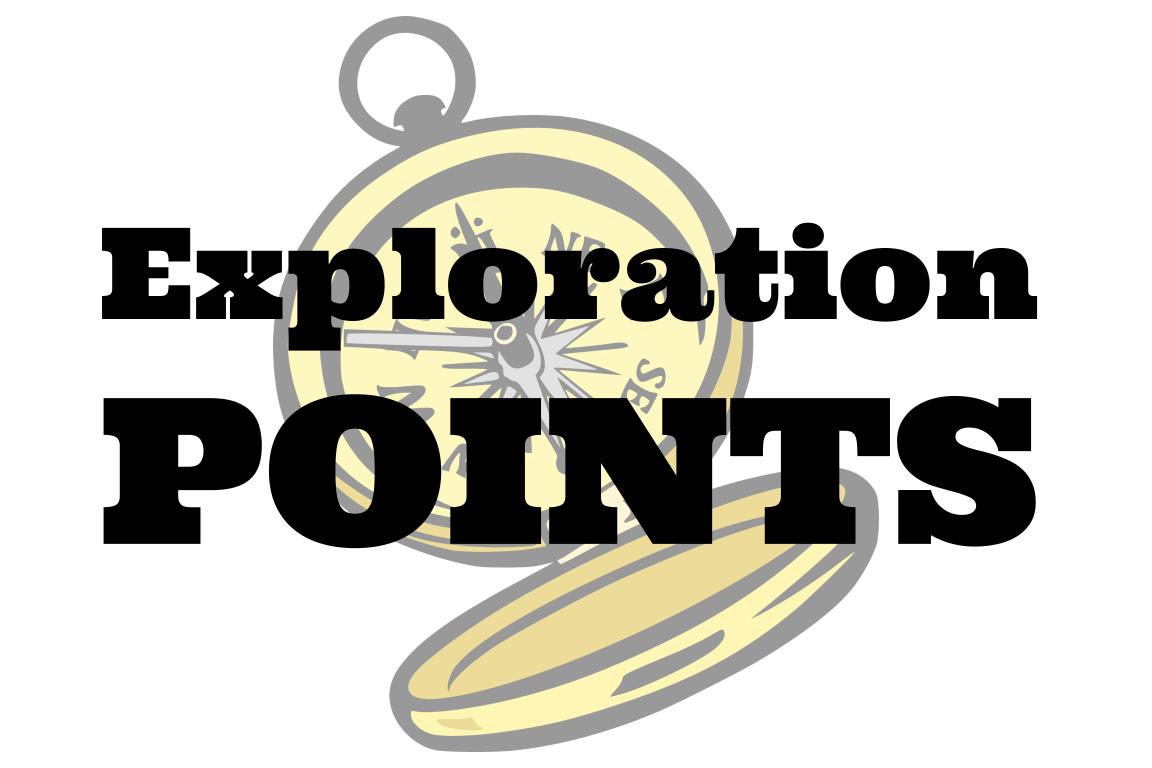 Explore the TOK themes and areas of knowledge in more depth via a range of thinkers, media sources, and other resources, in our EXPLORATION POINTS DOCUMENTS. 
Access the documents via the links below. You’ll also find the EP icons on all of the TOK course pages of the site to help you unpack the quotes, KQs, and real-life situations that you find there.
CORE THEME

Knowledge & the knower
AREAS OF KNOWLEDGE

The arts
History
Human sciences
Mathematics
Natural sciences
OPTIONAL THEMES

Indigenous societies
Language
Politics
Religion
Technology
[Speaker Notes: Use this slide to access the ‘Exploration Points’ notes for BQ4, which will help students to develop a deeper knowledge of any TOK theme or area of knowledge. This will not only help them to master the TOK course in general, but also craft a great exhibition or essay. 
Be ready to provide more guidance on how to use this resource - ie, which media sources to focus on, which questions to address, which TED talks to watch, and which key terms and ideas to understand.]